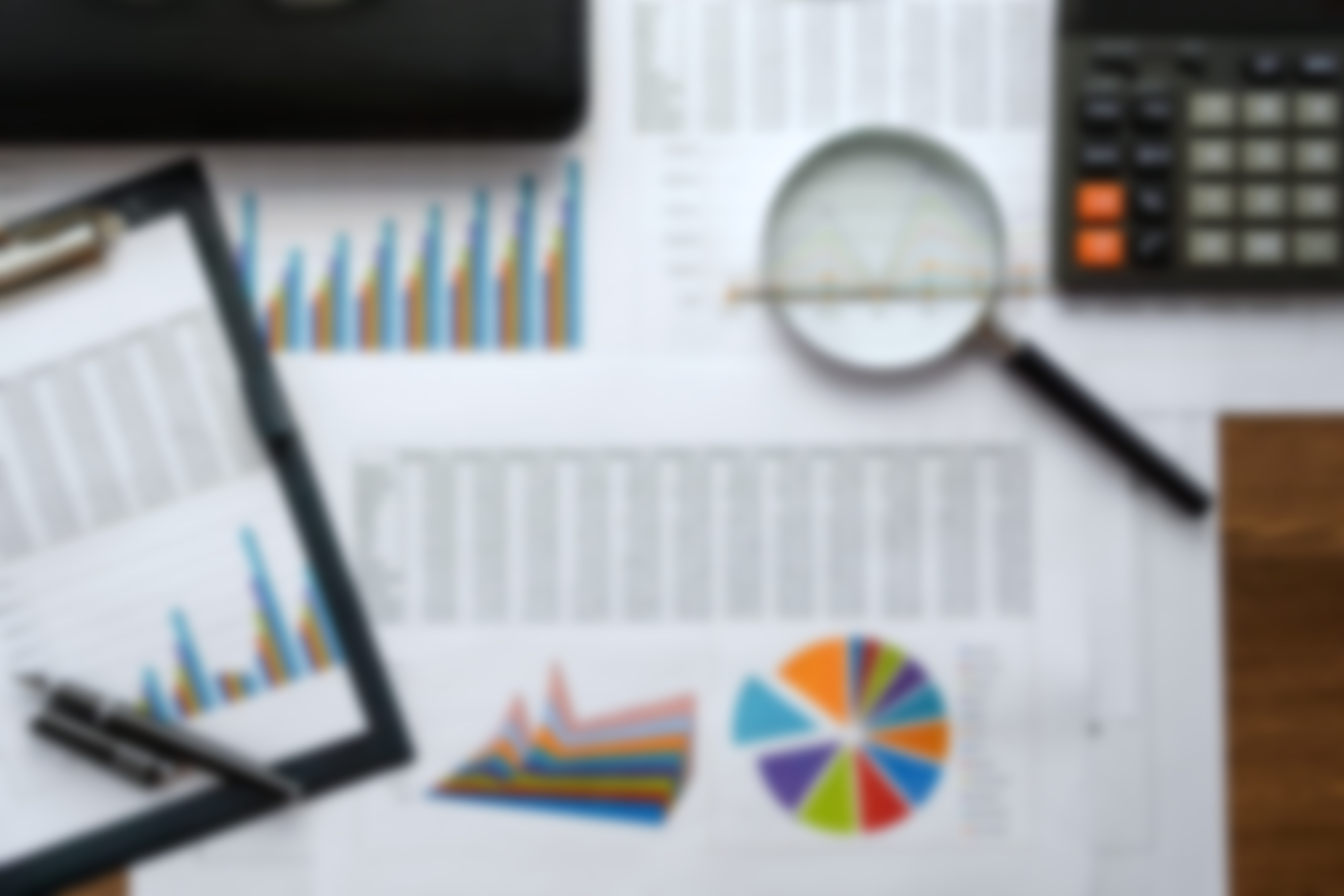 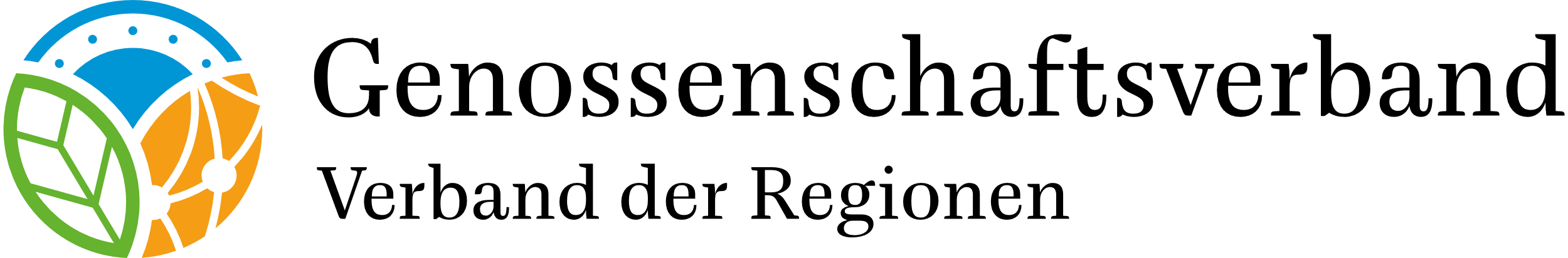 45 % der Banken würden sich innerhalb von 2 Jahren mit der Implementierung der neuen Lösungen zum Kryptohandel beschäftigen - 42 % sehen das vorerst gar nicht für ihr Haus
Frage: Wie zeitnah würde sich Ihre Bank mit der Implementierung der neuen Lösungen zum Kryptohandel beschäftigen, sobald diese technisch zur Verfügung stehen?
Quelle: Umfrage vom 20.07.2023 bis 11.08.2023; Teilnahmequote: 75 % der Mitgliedsbanken
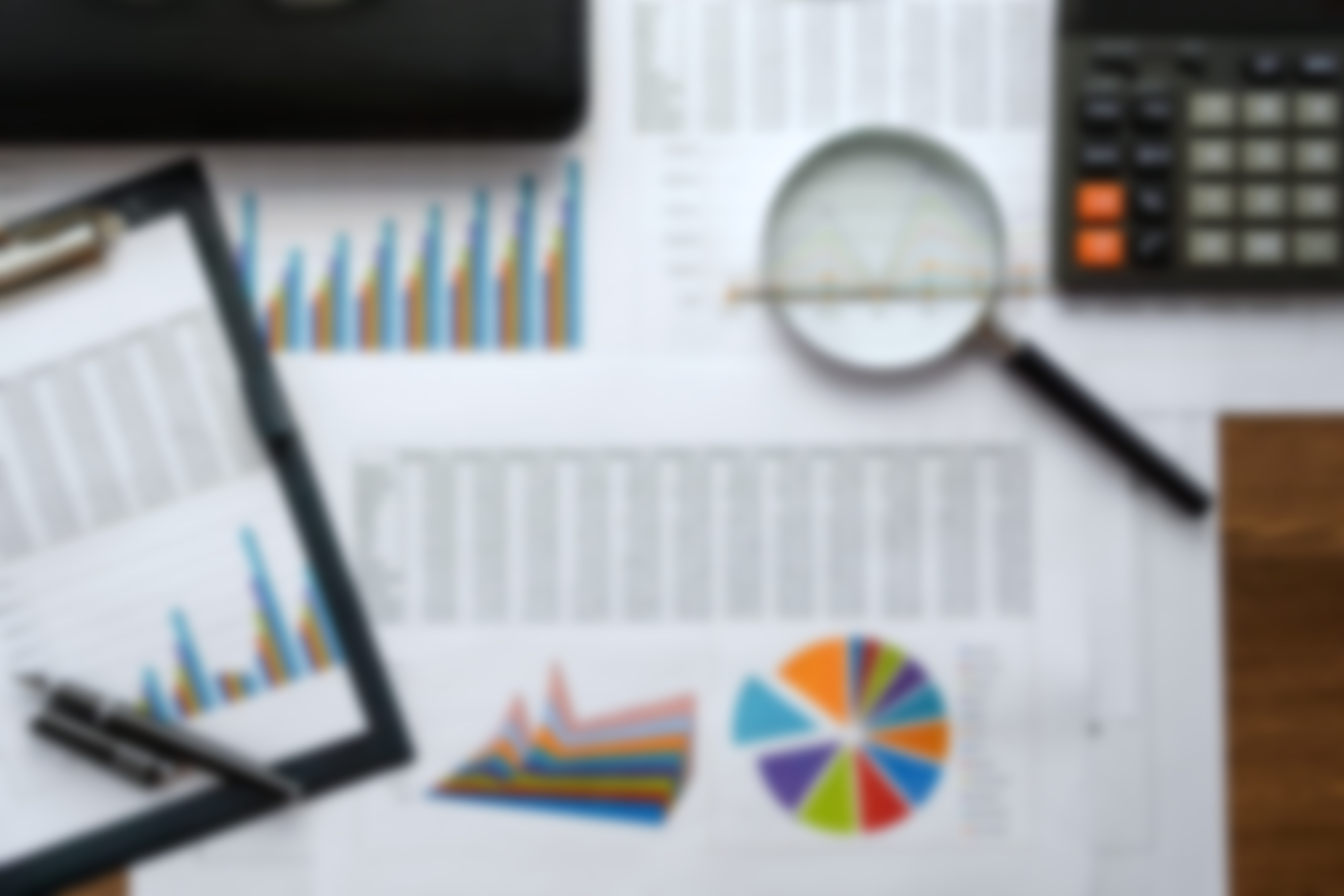 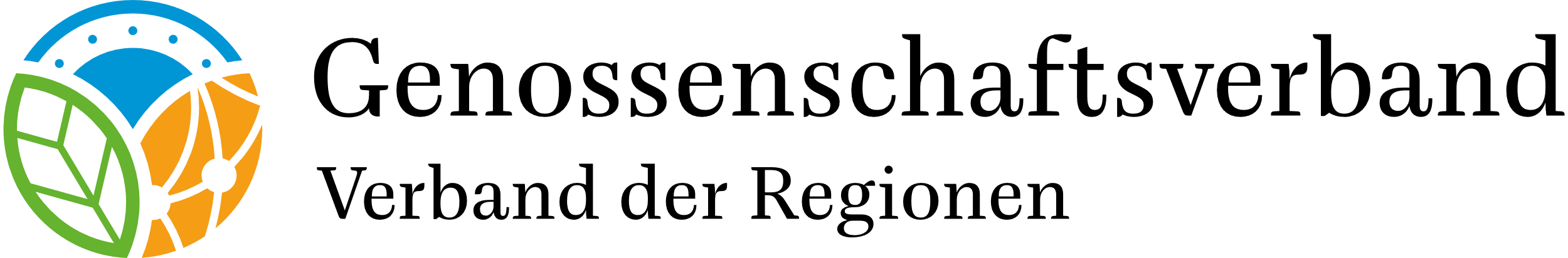 Als größter Nutzen gelten gleichrangig das Thema Zukunftsfähigkeit und die Kompetenzvermutung aus Kundensicht
Frage: 
Wie hoch bewerten Sie mögliche positive Effekte / Chancen für Ihre Bank bei folgenden Aspekten durch den Einstieg in das Thema Kryptowährungen?
Zukunftsfähigkeit
Kompetenzvermutung aus Kundensicht
Kompetenzvermittlung intern
Einstieg in weitere Blockchain-Anwendungen
Kundenbindung
Cross-Selling
Kundengewinnung
Direkte Einträge
Quelle: Umfrage vom 20.07.2023 bis 11.08.2023; Teilnahmequote: 75 % der Mitgliedsbanken
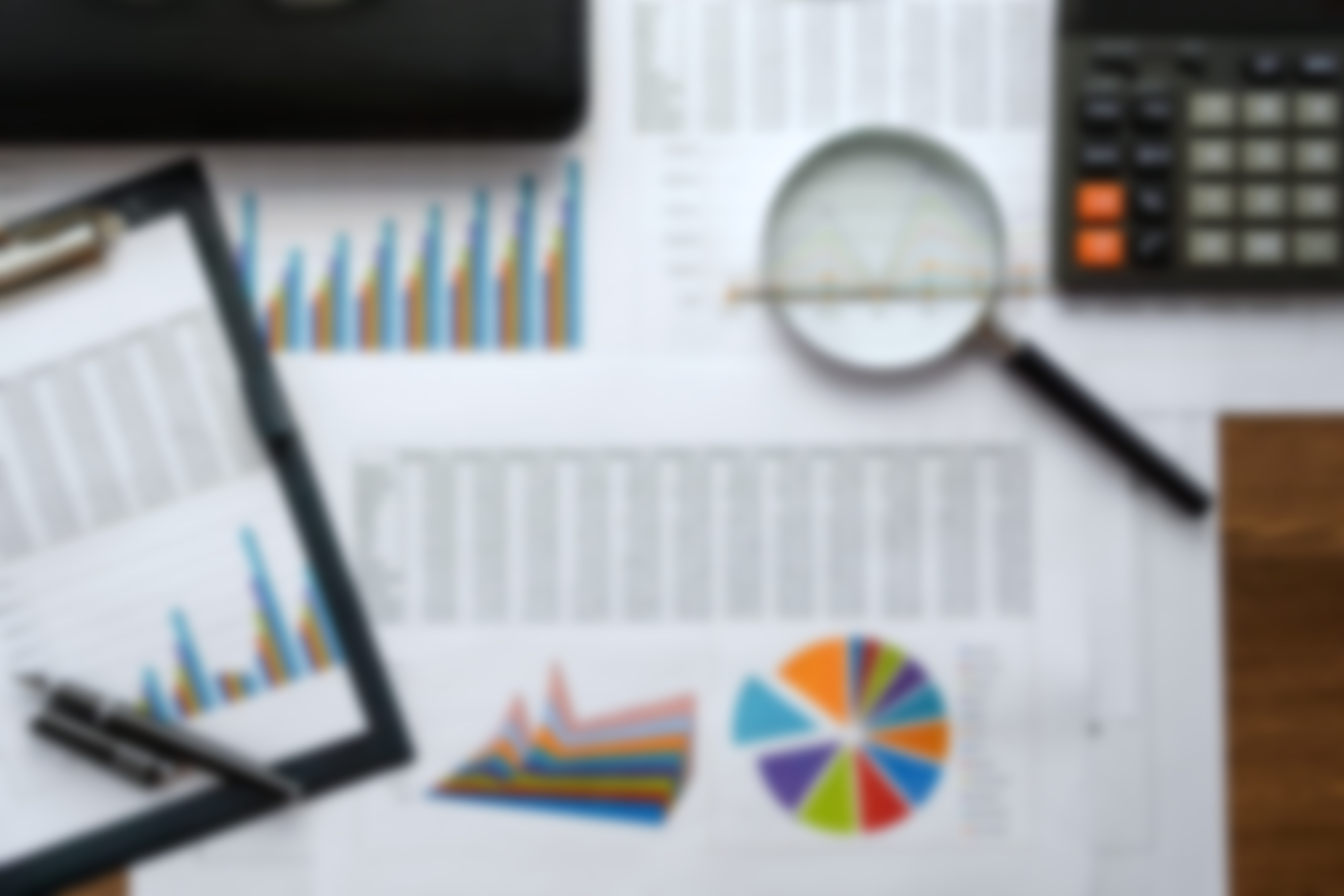 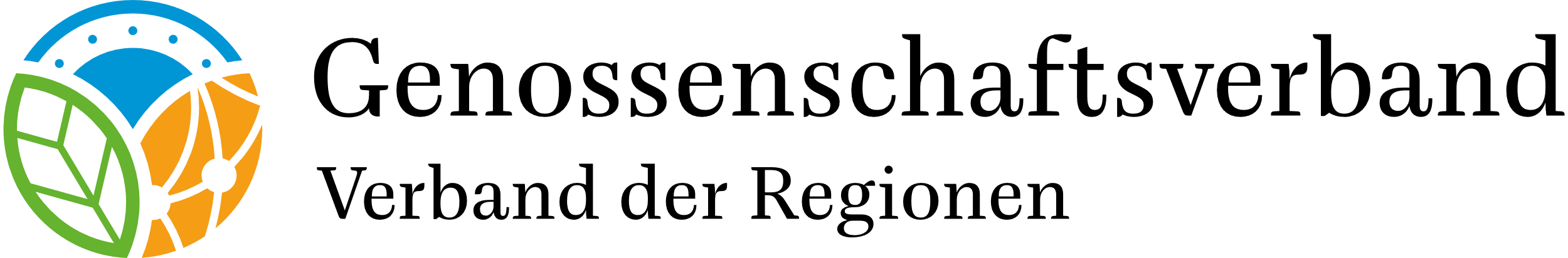 Beim Informations- und Unterstützungsbedarf zu Kryptowährungen sehen Banken vor allem rechtliche Absicherung, fachliches Know-how/Befähigung und technische Infrastruktur
Frage: 
Wie hoch sehen Sie den Informations- und Unterstützungsbedarf für Ihre Bank?
Rechtliche Absicherung
Fachliches Know-how/ Befähigung
Technische Infrastruktur
Organisationskonzept
Marktbearbeitung und Vermarktung
Quelle: Umfrage vom 20.07.2023 bis 11.08.2023; Teilnahmequote: 75 % der Mitgliedsbanken